What Might the Future IDEA Data Manager Job Look Like in 10 Years?
August 2018 IDIO Conference 

Bruce Bull, DaSy
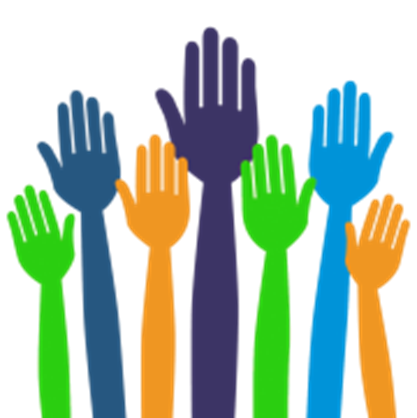 Audience Roles
Data Managers
 Coordinators/Directors
 Other?
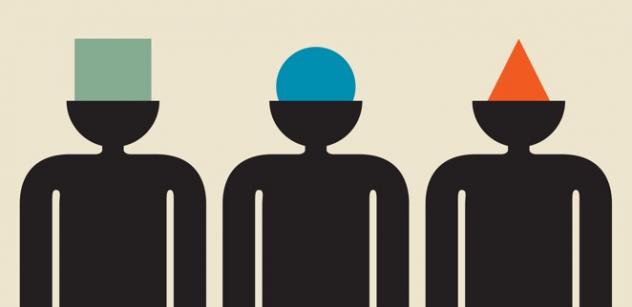 2
Position Tenure in Current Position
< 1 year
1-3 years 
3-5 years 
5-10 years 
10-15 years 
15-20 years 
> 20 years
Longest?
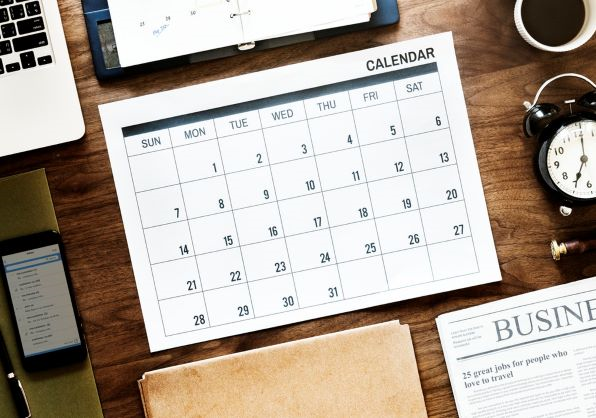 3
[Speaker Notes: Unsplash: rawpixel]
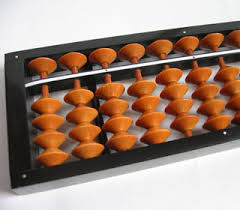 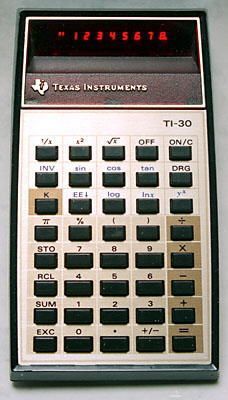 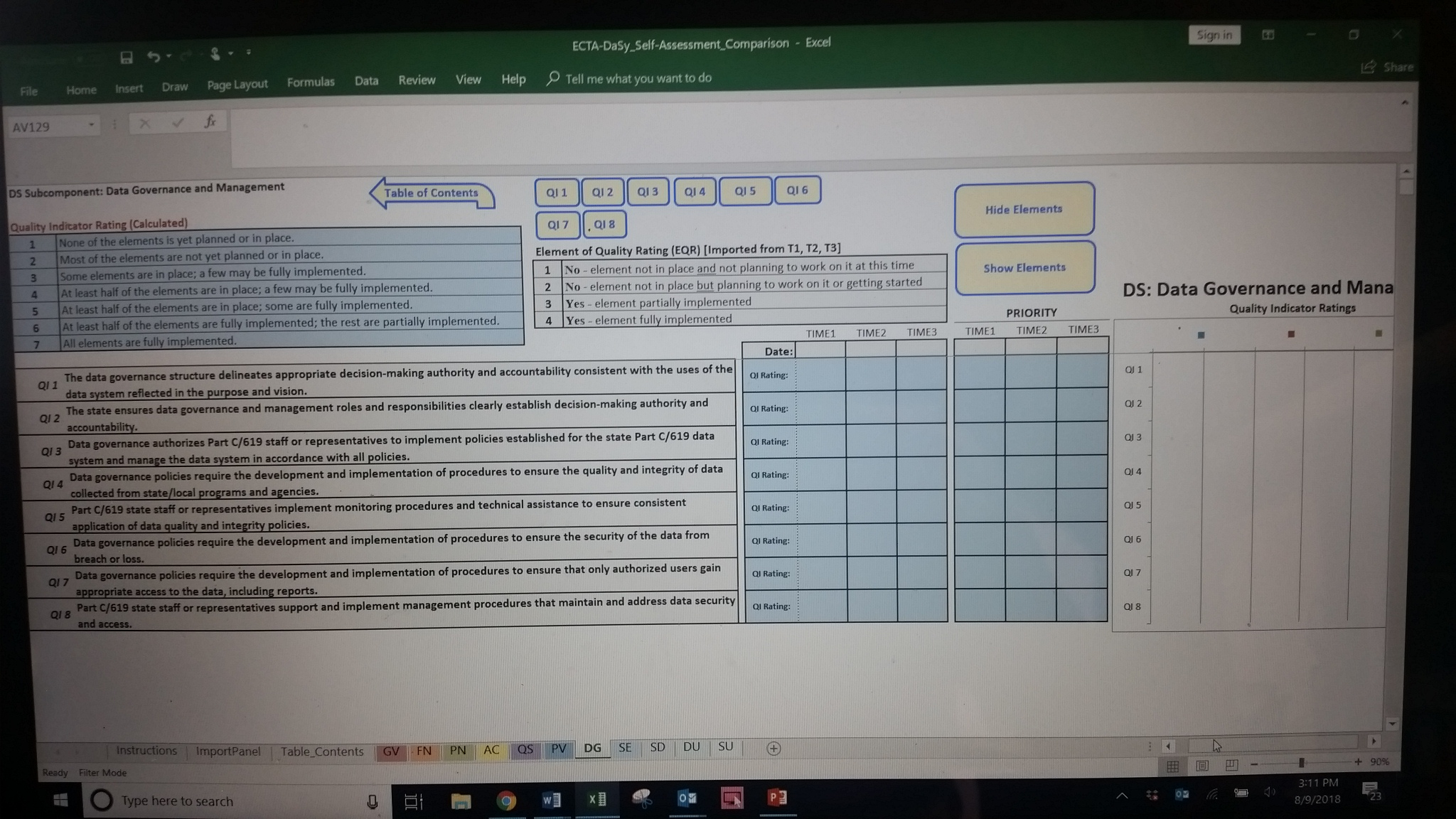 4
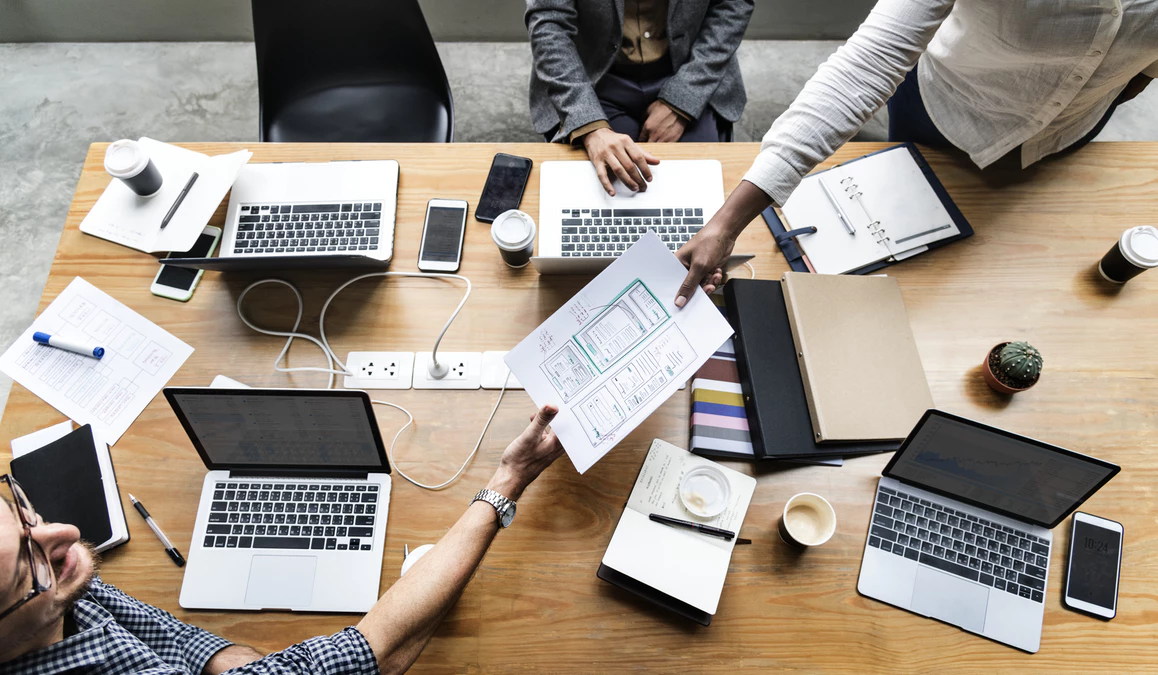 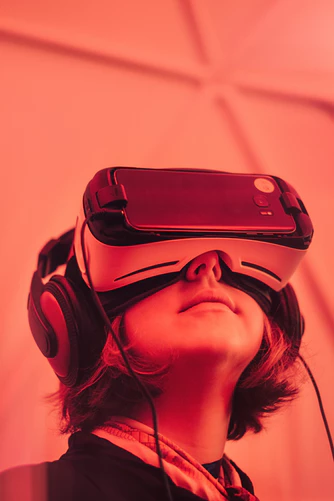 5
Adapt
6
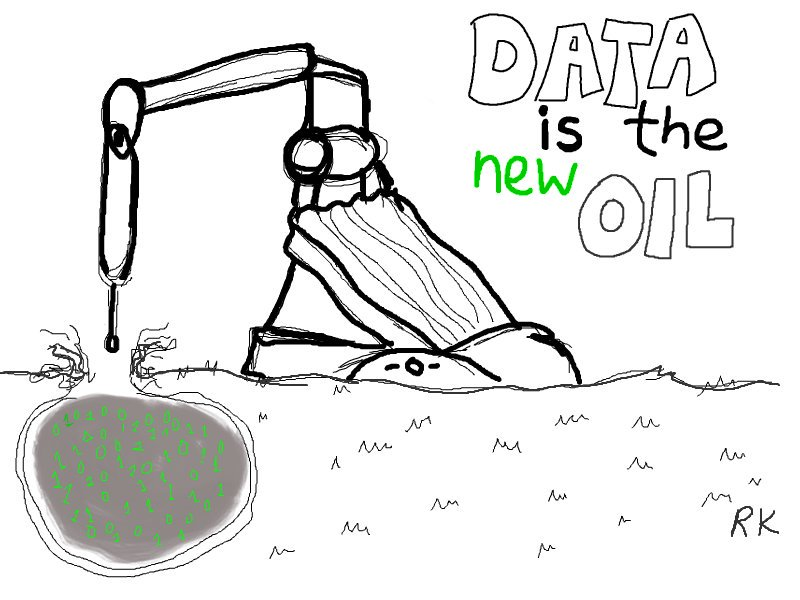 Why AI Is the New Electricity
Andrew Ng 

A computer scientist discusses artificial intelligence’s promise, hype, and biggest obstacles.

March 11 2017  by Shana Lynch
7
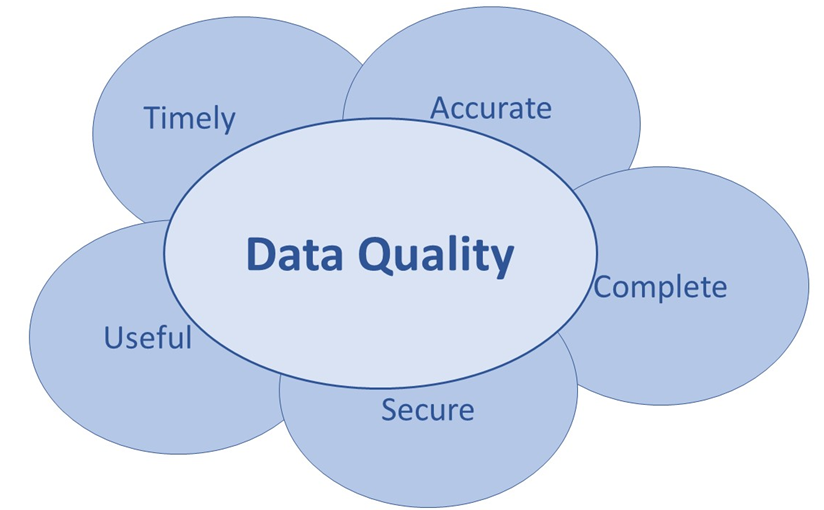 8
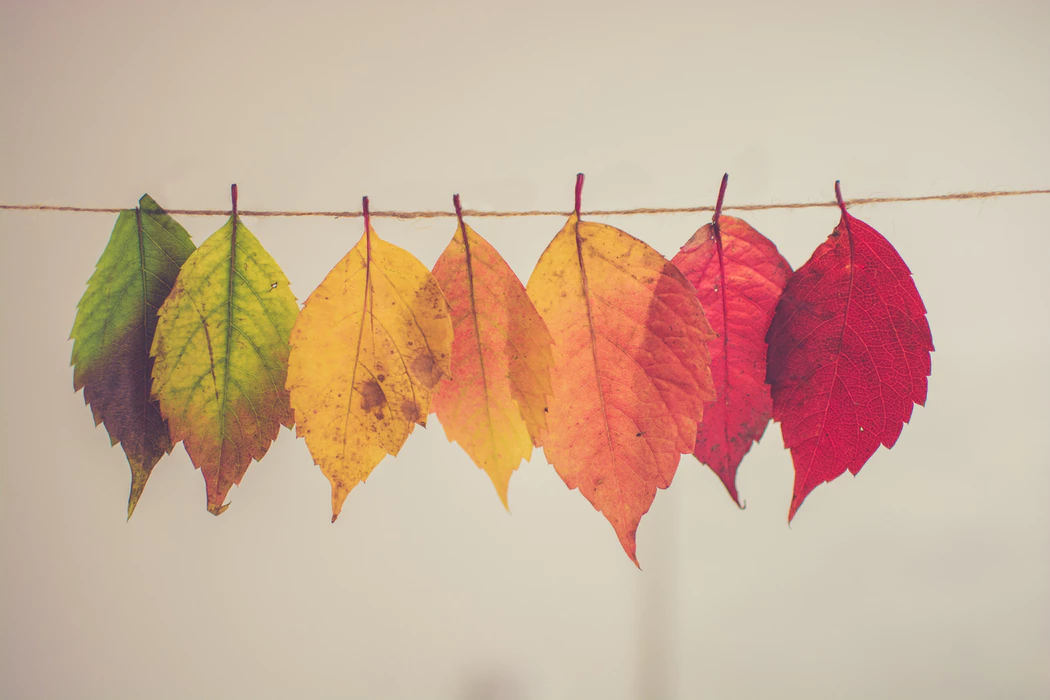 9
[Speaker Notes: Pic Unsplash Chris Lawton]
What will IDEA data managers do and need in the exciting and hectic future?
10
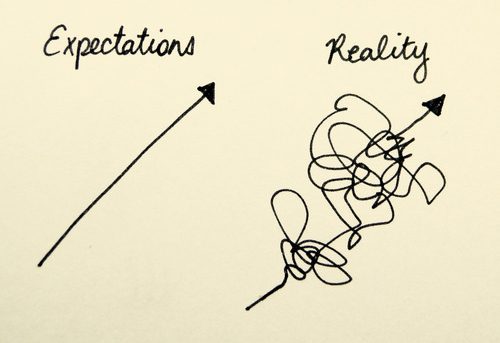 11
The Future (Technologically Speaking) 
How excited are you?
How concerned are you?
How prepared are you?
How prepared is your agency?
12
How do we proactively and reactively respond to change?
13
Mark Cuban:
More technological change will come in the next 10 years than in the last 30. And critical thinking will become more valuable.  Why? Because when the data is already being “spit out” for you in industries like finance or tech, companies will want employees who are “freer thinkers” and can bring a “different perspective” to the information.
14
Elon Musk holds a similar view. 
When seeking innovative and creative solutions to large scale problems, Musk asks employees use first principles method, in which information is boiled down to it's most basic idea and "reason up" from there. First principle thinking is the idea that every-thing we should do is underpinned by a foundational belief, (first principles). Instead of blindly following directions or sticking to a process, a first principle thinker constantly asks, "What's best for the company?" and "Couldn't we do it this other way instead?"
15
think Critically
16
Question Authority
Respectfully: For example,
“What other ways could we also do this?”
“I talked with this another state and they are . . .”
“I read about this other approach . . .”
17
Coming soon to your future . . .
Shared self driving cars
 Virtual banks
 Shared office space
 Longer retirements
 Better health
 Virtual education systems
 75 billion devices connected to the internet by 2020
 More and more and more . . .
18
Change2

Gerd Leonhard, Futurist
19
Coming soon to education data . . .
More data
 More data efficiency
 Higher quality data
 More integrated data / connected data systems
 More use of big data and AI to personalize learning
 More data security risks
 More data governance
 Faster data systems development life cycle (SDLC)
 More and more and more . . .
20
Coming soon to a job near you . . .
Big (and bigger) data
 Business Intelligent (BI) software
Predictive Analysis
Artificial Intelligence (AI)
Internet of Things/people (IOT)
Increased data governance
Evolving data security
Smarter data systems
Increased data linking
Mobile data solutions
Voice activated: data analysis, visualization
Faster data turnarounds
Shorter attention spans 
More and more . . .
21
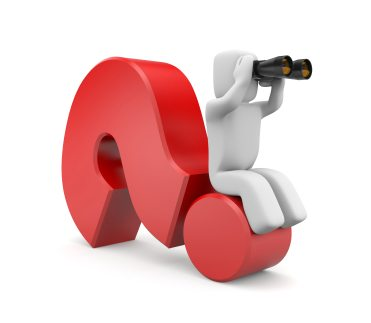 22
Google Trends
23
Internet of things + IOT
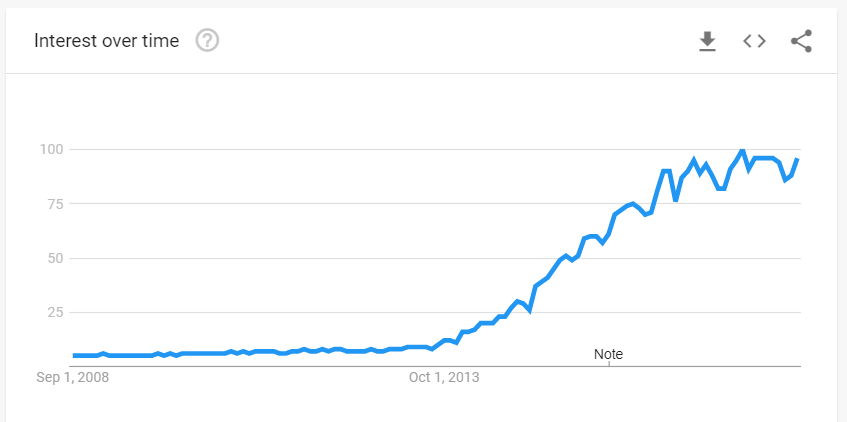 24
Data Governance
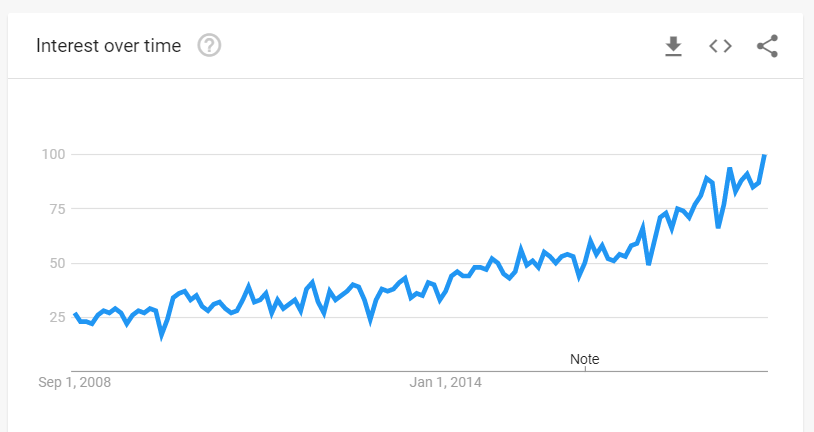 25
Artificial Intelligence + AI
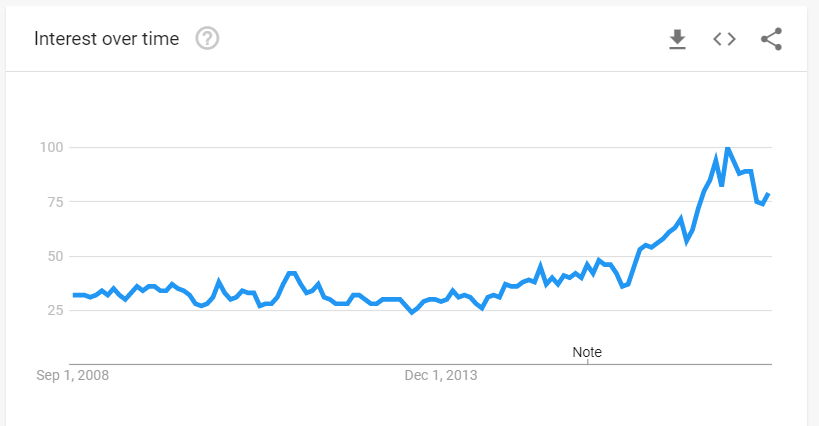 26
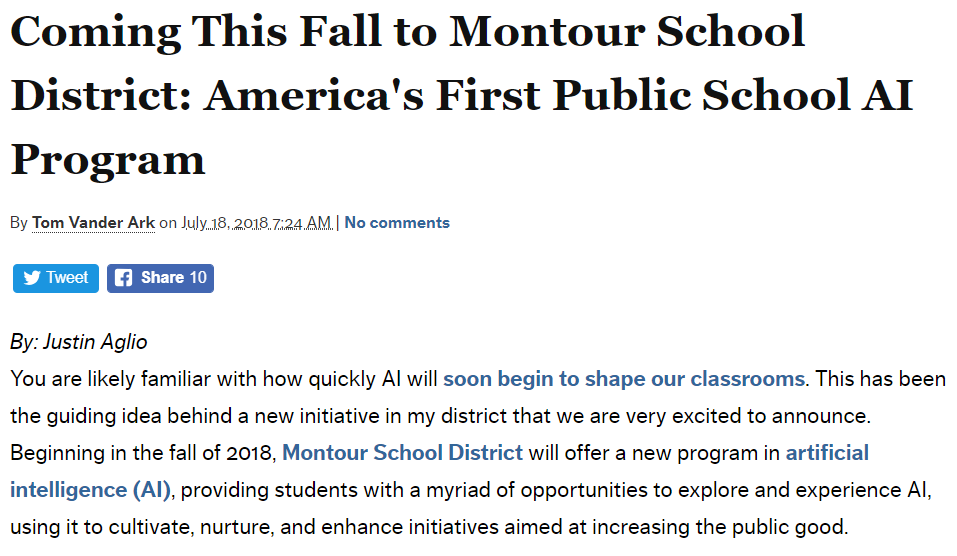 Montour's partners include organizations such as Carnegie Mellon University, Carnegie Learning, AI4All, Visionary Machines LLC, Anki, Aethon, Ascender, Amper Music, Promethean, and more.
Our goal is to empower students to be creators of the future," asserted Mr.Dominic Salpeck, principal, David E. Williams Middle School.
27
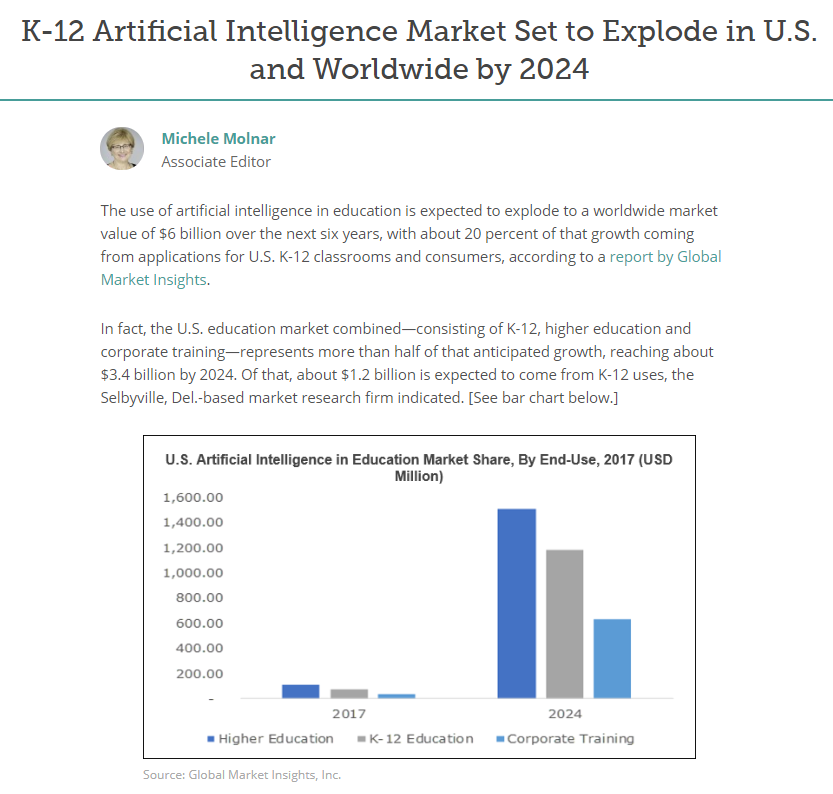 28
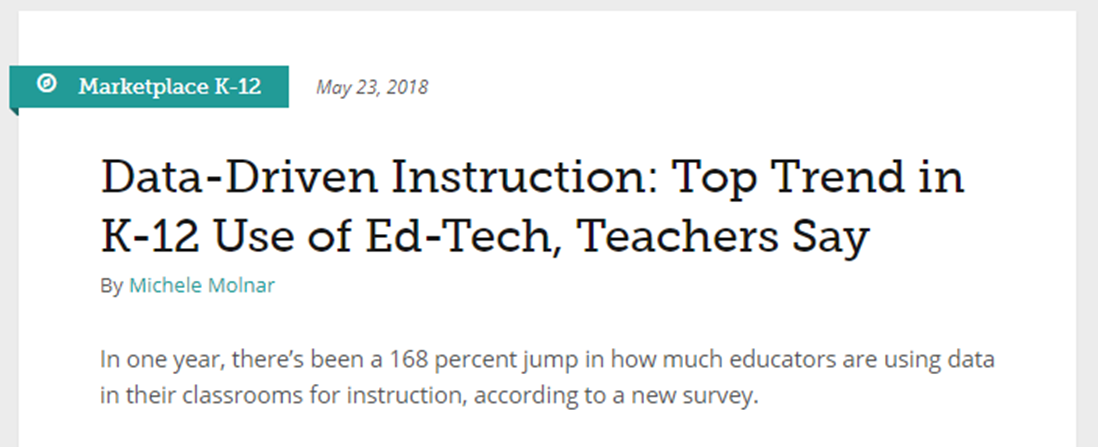 How do we take data on data-driven instruction for SWD?
29
June 12, 2018 Education Week

A push to use new technology to understand the 'whole child' is sparking privacy fears

Behind the scenes, the software was diligently tracking all that activity, anonymously logging the clicks and keystrokes of Carrell and more than 200,000 other students. As part of an $8.9 million federal grant project, researchers then used machine-learning techniques to search for patterns. Their ultimate goal: improve student learning by teaching the software to pinpoint when children are feeling happy, bored, or engaged.

It’s just one example of a growing push to use educational technology to measure, monitor, and modify students’ emotions, mindsets, and ways of thinking.
30
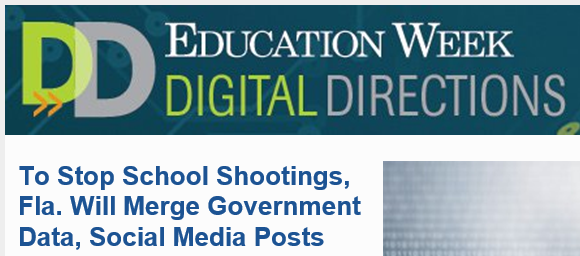 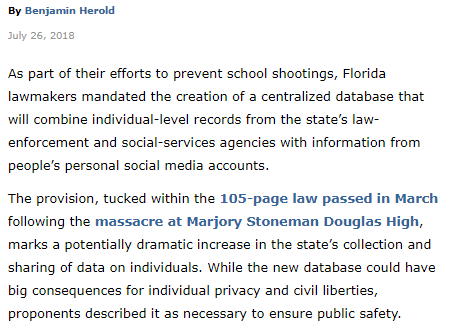 31
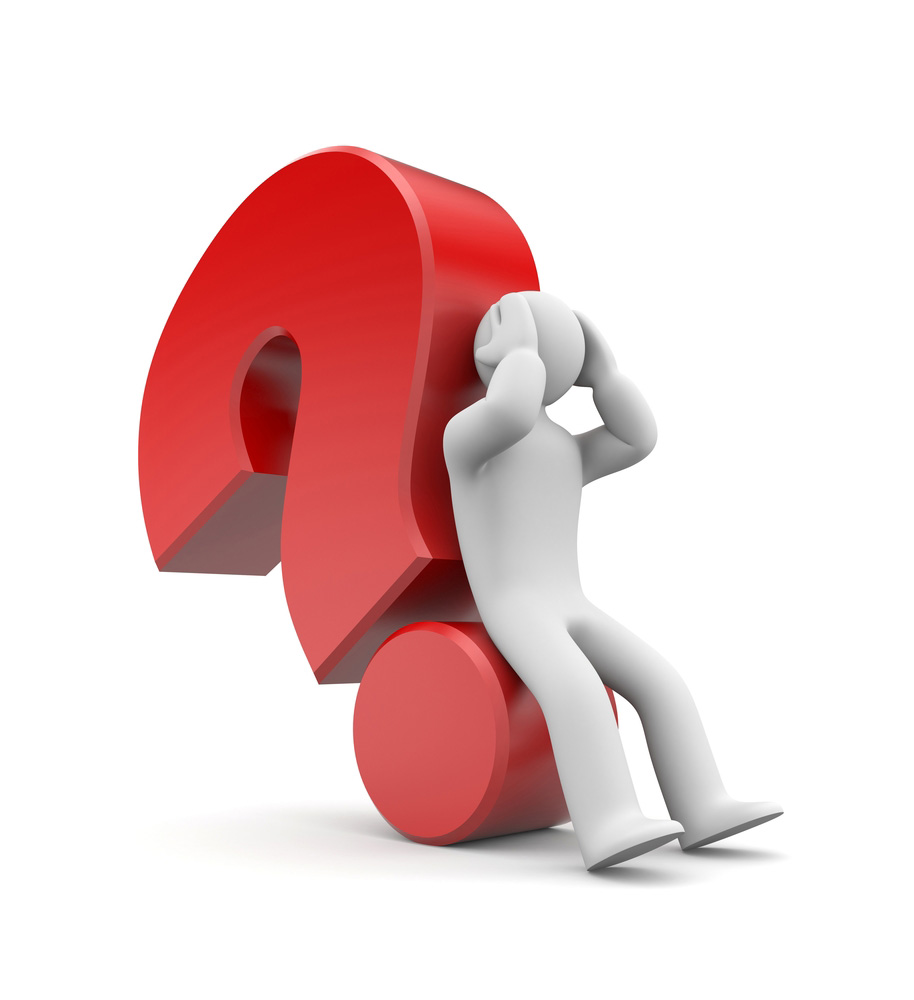 32
Change and pace of change
What has changed in your position since you’ve arrived?
What do you see changing next? 
Reaction to change?  
Personally
Professionally
Others reactions
33
How will talking to your computer change your job?
Alexa, create a list of districts currently late with their verification of data quality assurance letters. 
 Alexa, update last years data quality assurance letter from me and prepare draft letters with next Monday’s date to all currently late districts.
 Alexa, put letters on R drive for my review.
34
Consider:
 Alexa, run statistical probability package 31-T on final special ed 619 child count data for all year 2022-23 districts.
 Alexa, add previous 3 years of final district 619 data to the above.  Calculate state mean averages for all years and include in data set.
 Alexa, graph all district 619 results using data visualization packages, 619-C, 619-D and EC-6. 
 Alexa, populate separate district 619 results for special education directors, preschool special ed leads, superintendents, and data stewards.
 Alexa, send all district data visualization links for my review.
35
If we agree that technology is changing our jobs and technology is changing education, then when do we start measuring it?
36
Seems to me, our students’ relationship with technology today is as important to their success as mainstreaming and integration was to that population 30 years ago.
37
Maybe we should consider collecting data on technology and SWDs . . .
Access to technology
 Teachers effectiveness in matching  individualized technology with children and students
 Training on technology
 Effective use of technology 
 Etc.
38
Innovate
39
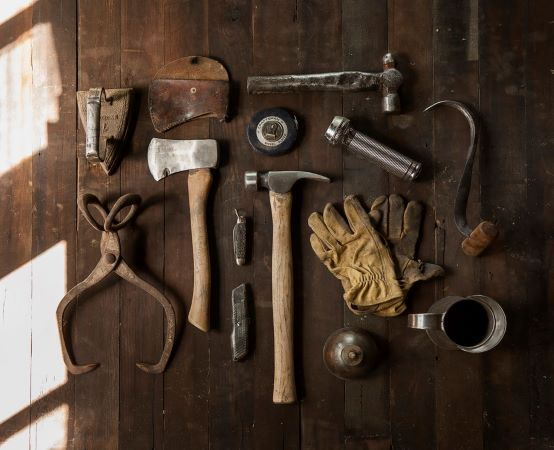 40
[Speaker Notes: Tool pic Todd Quackenbush @toddquackenbush, Unsplash]
DaSy Tools
Data Culture Toolkit: Supporting State and Local Data Use



Data Governance and Management Toolkit
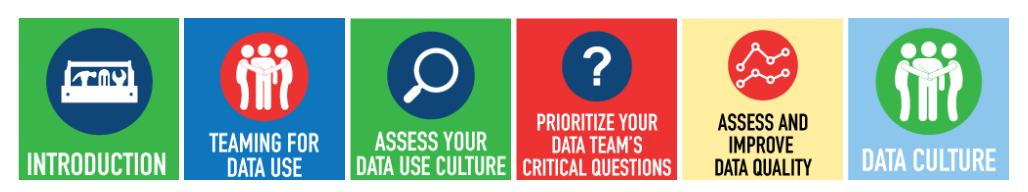 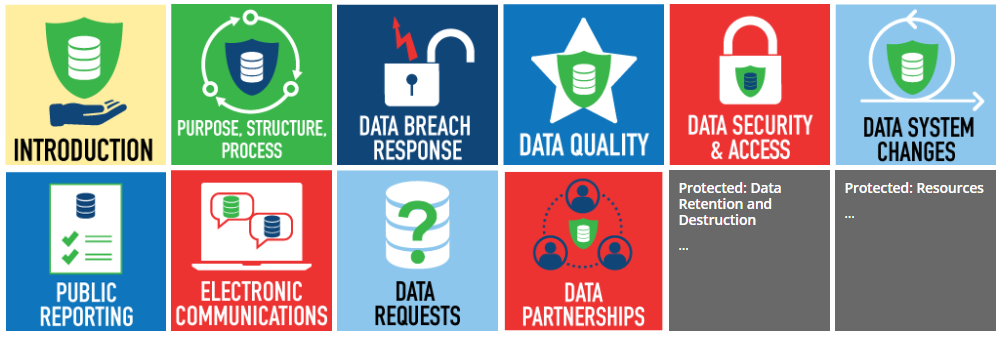 41
Other Tools
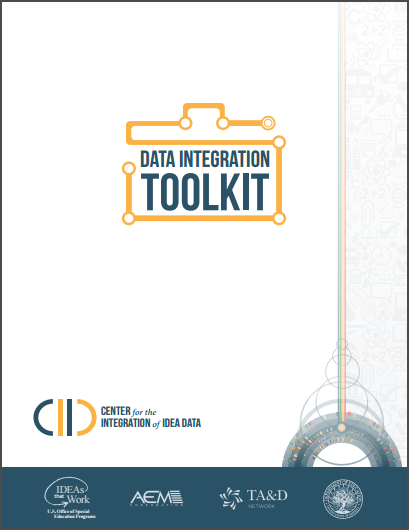 CIID Data Integration Toolkit



Data Governance and Management Toolkit


(There are a lot of tech and data resources out there. Ask.)
42
Look First to Find and Use
43
44
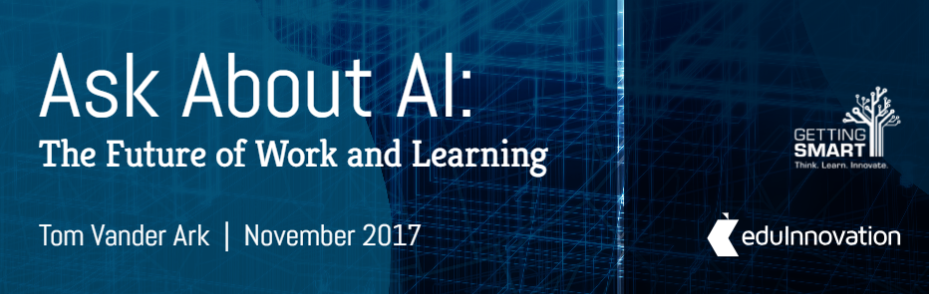 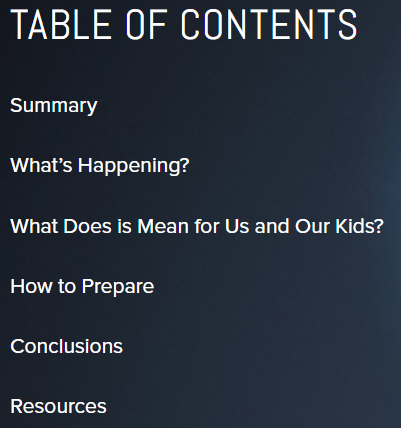 45
Stay Informed
46
IDEA Data Managers will Need to:
Adapt
 Think Critically
 Question Authority (respectfully)
 Innovate
 Look First to Find and Use
 Stay Informed
47
IDEA Data Managers will Need to:
Engage with Data Governance
 Keep bosses informed
 Set aside time to consider future
 Stay current (but not bleeding edge)
 Watch and learn from other state agencies and other states
48
IDEA Data Managers will Need to:
Discover new opportunities
 Employ human traits in their positions – tech can’t do that
 Focus on what can’t be automated
 Think 5-10 years out
 Embrace technology – but don’t become it
49
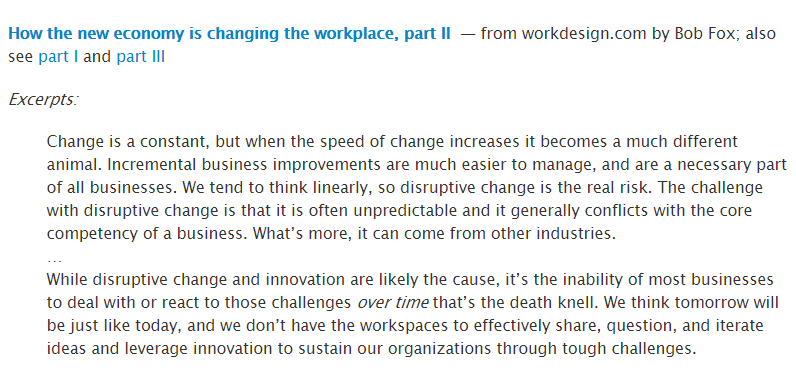 50
[Speaker Notes: https://workdesign.com/2015/06/how-the-new-economy-is-changing-the-workplace-part-ii/]
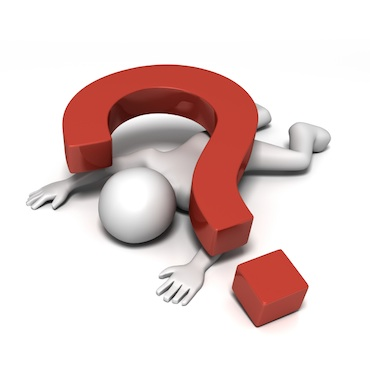 51
Contact DaSy
Visit the DaSy website at:http://dasycenter.org/
Like us on Facebook: https://www.facebook.com/dasycenter
Follow us on Twitter:@DaSyCenter
52
Thank you
The contents of this guidance was developed under grants from the U.S. Department of Education, #H326P120002 and #H326P170001. However, those contents do not necessarily represent the policy of the U.S. Department of Education, and you should not assume endorsement by the Federal Government. Project Officers: Meredith Miceli, Richelle Davis, and Julia Martin Eile.
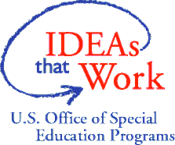 53